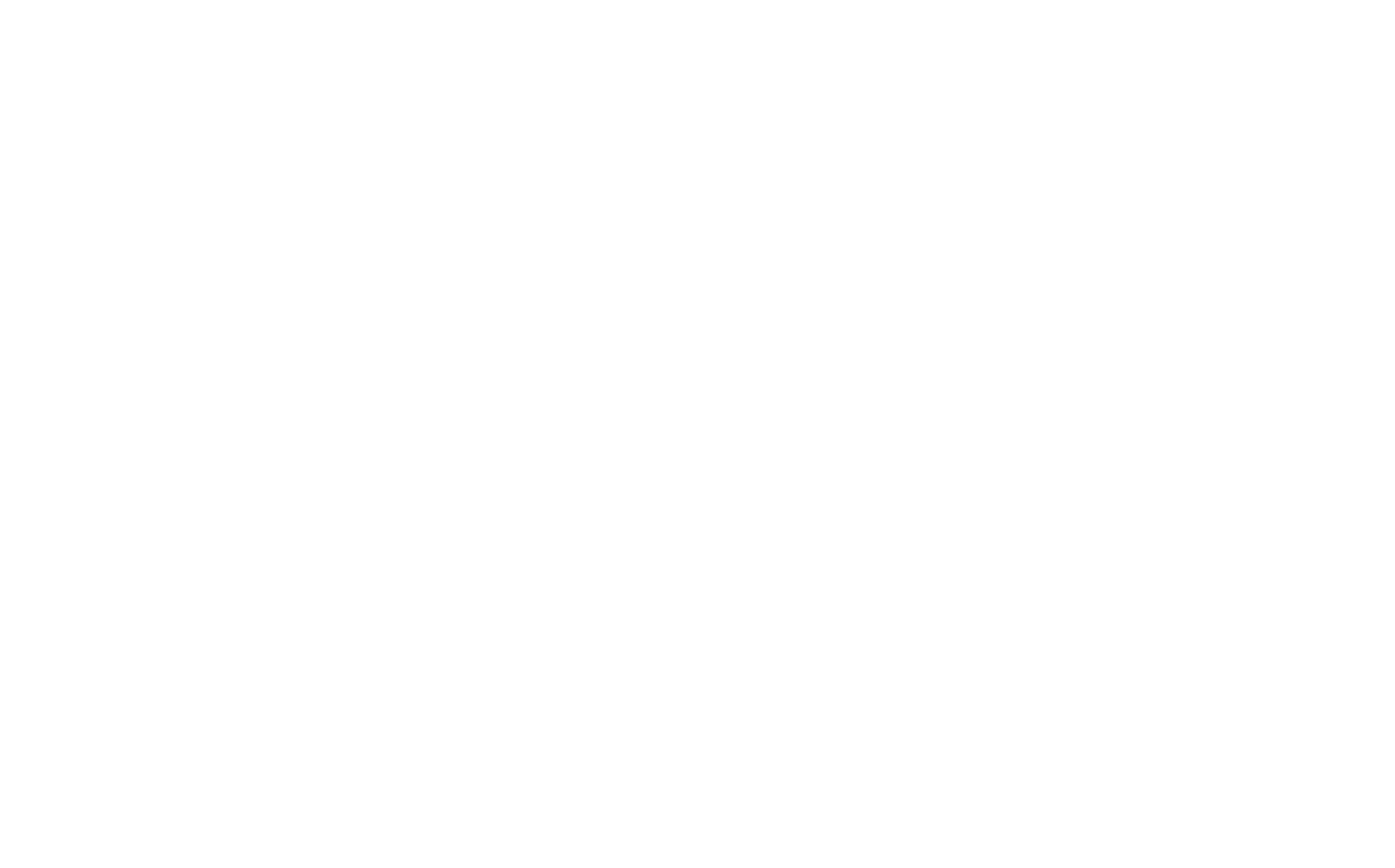 Psalm 15 (DNP) 	t. J.P. Kuijper; m. Straatsburg 1539 / Genève 1542/1551
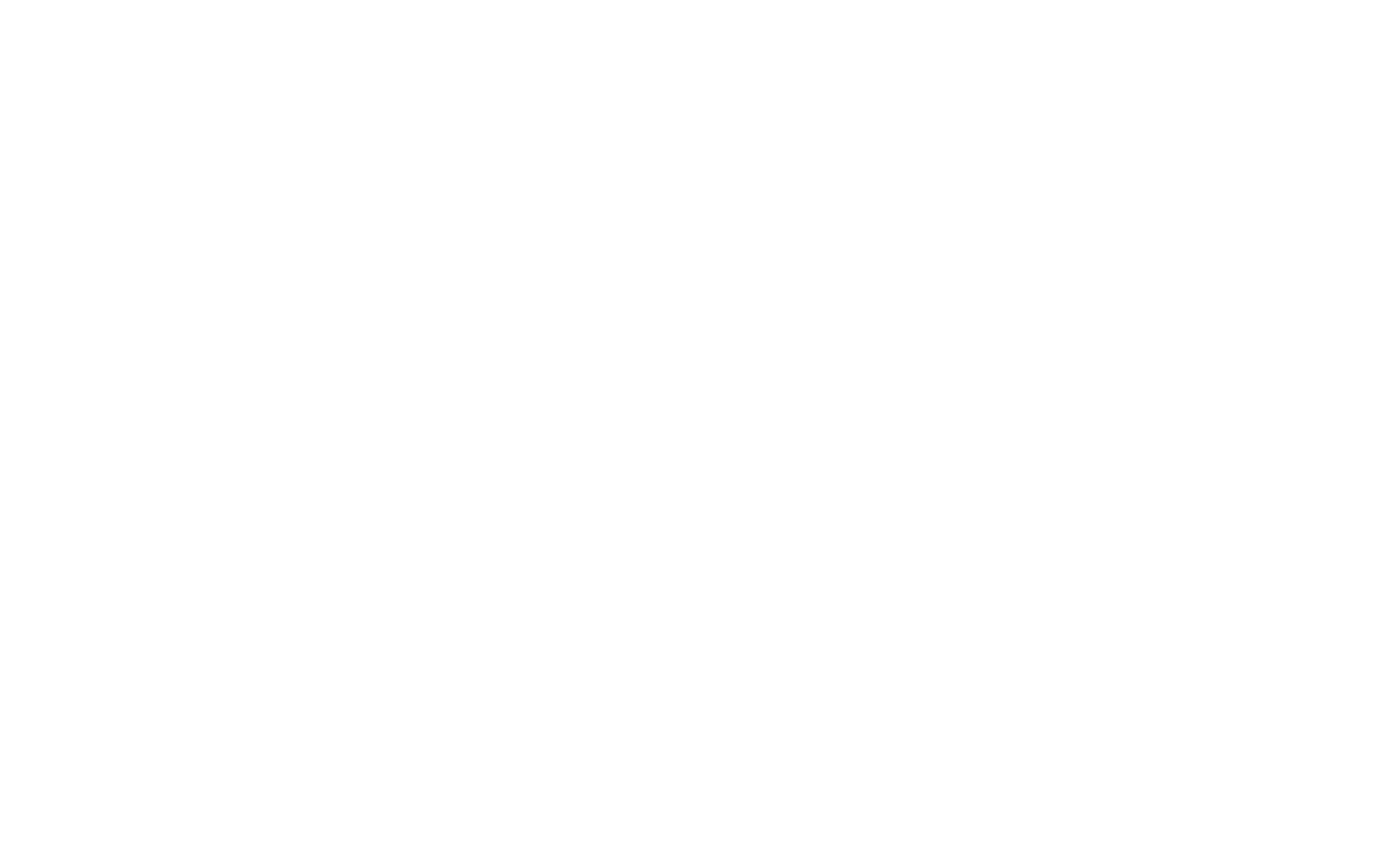 Psalm 15 (DNP) 	t. J.P. Kuijper; m. Straatsburg 1539 / Genève 1542/1551
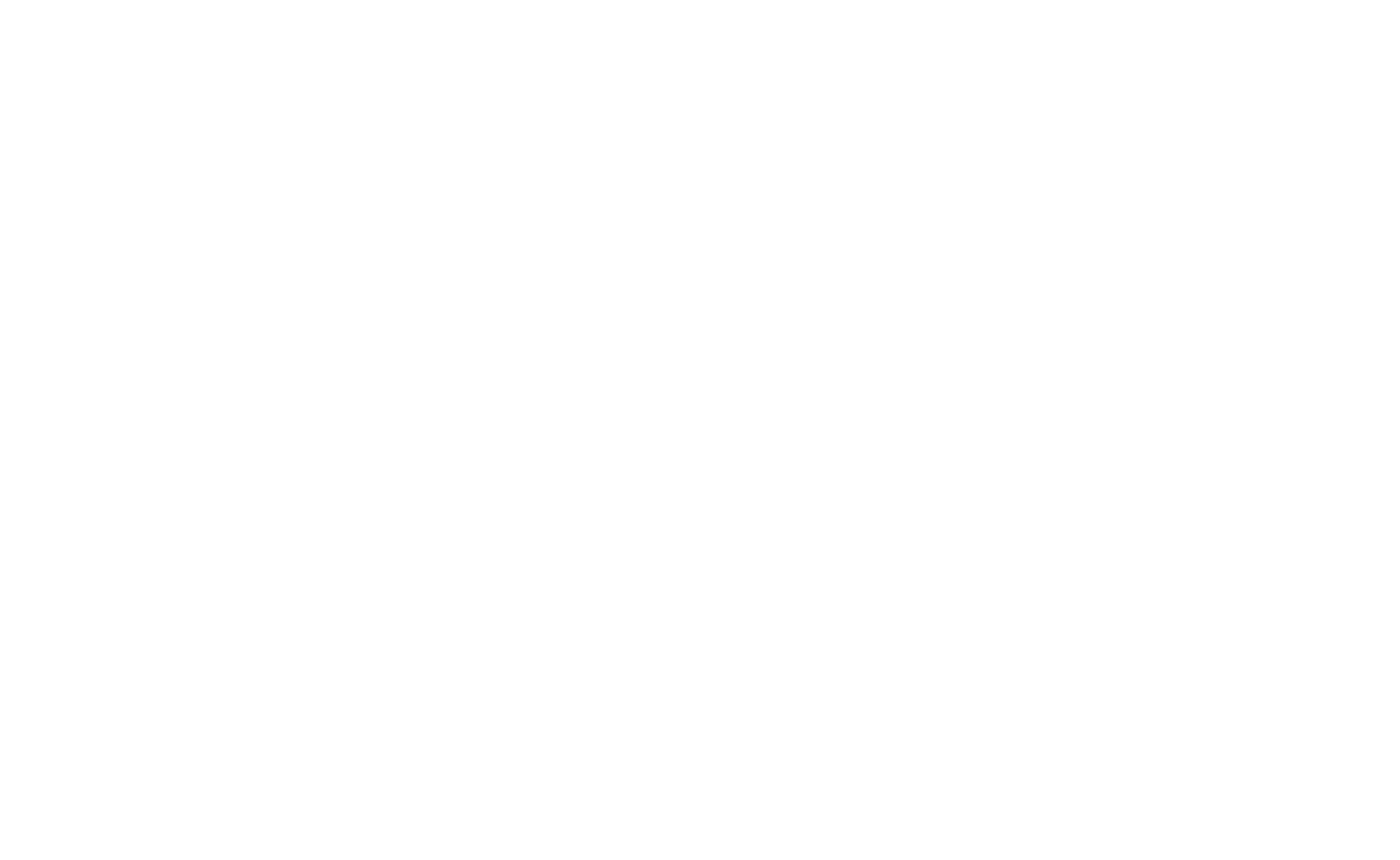 Psalm 15 (DNP) 	t. J.P. Kuijper; m. Straatsburg 1539 / Genève 1542/1551